Ρίγανη
(Ορίγανον: όρος+γάνος = η χαρά του βουνού)

Origanum vulgare spp. hirtum        Origanum onites
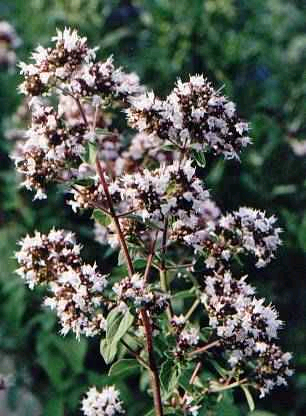 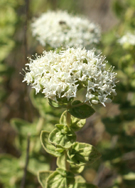 Ρίγανη/ O. vulgare spp. hirtum
Ενδημικό στην Ελλάδα
Φρυγανώδες, αρωματικό και φαρμακευτικό
Σύνθετη ταξιανθία από μικρούς σπονδυλωτούς στάχεις
Ύψος 30-80 εκατοστά
Πολύκλαδο, τριχωτό
Ωοειδή φύλλα
Λευκά – ρόδινα άνθη
Ρίγανη/ O. onites
Το είδος αυτό έχει λευκά άνθη σε ταξιανθίες κορύμβων στην κορυφή του βλαστού και όχι σε στάχεις, όπως το ssp. hirtum. 
Οι σπόροι είναι πολύ μικροί χρώματος καφέ. 
Οι στάχεις κάθε ταξιανθίας δεν ωριμάζουν ταυτόχρονα. 
Είναι πολυετές φυτό ενδημικό της νοτιο-ανατολικής Ευρώπης, της Τουρκίας και της Συρίας 
H O. onites βρίσκεται σε αφθονία σε αρκετά νησιά του Αιγαίου και εκτείνεται έως την δυτική και νότια Τουρκία.
[Speaker Notes: Οι ανθοφόροι και κατόπιν οι καρποφόροι βλαστοί (στελέχη) ξηραίνονται, αλλά στις αρχές του φθινοπώρου τα φυτά εκπτύσσουν νέους έρποντες βλαστούς οι οποίοι συνήθως μένουν πράσινοι όλο το χειμώνα, έως την επόμενη άνοιξη, αποταμιεύοντας θρεπτικές ουσίες στο ριζικό τους σύστημα, που θα τις χρησιμοποιήσουν στην μετέπειτα ανάπτυξη του φυτού.]
Ρίγανη
Αιθέριο έλαιο ρίγανης
απαιτήσεις
Ποικιλία κλιματικών απαιτήσεων
Καταλληλότερες οι ασβεστολιθικές ημιορεινές περιοχές
χρήση
1) Η ξηρή δρόγη 

2) Το αιθέριο έλαιο
Αρωματοποϊία
Φαρμακοποϊία
Αντιμικροβιακή / αντιβακτηριδιακή χρήση
Απαιτήσεις σε κλιμα εδαφος θρεπτικά στοιχεία
Θερμοκρασία
Άριστη 18-22 0C 
Όρια ανάπτυξης 4-33 0C
Οριακές -25 έως 42 0C
pH άριστο 6,8
Απαραίτητο φως
Μικρές απαιτήσεις σε θρεπτικά στοιχεία 40 κιλά 11-15-15
Ιχνοστοιχεία: Νάτριο και χαλκός
Απαιτήσεις σε κλίμα, έδαφος θρεπτικά στοιχεία
Αντέχει στην ξηρασία και μπορεί να καλλιεργηθεί ως ξηρικό
Σε περίπτωση ανοιξιάτικης ξηρασίας 1-2 αρδεύσεις
Σε στάγδην σύστημα 8-10 λίτρα ανά φυτό ανά άρδευση
Αυξημένη λίπανση  αυξημένες αρδεύσεις
Πολλαπλασιασμός και εγκατάσταση
Σπόρος
Παραφυάδες
Διαίρεση φυτών
Μοσχεύματα
Πολλαπλασιασμός και εγκατάσταση
Η εγκατάσταση γίνεται άνοιξη ή φθινόπωρο
Απαιτούνται σπορεία (Ίανουάριο ή Ιούλιο)
8-10 τμ για κάθε στρέμμα 
Σύσταση υποστρώματος σπορείου: ποταμίσια άμμος, τύρφη, περλίτης
Ποσότητα σπόρου 2 γρ. ανά τμ για 700-800 φυτά – καλύτερα 4-5 γρ γιατί ο σπόρος φυτρώνει δύσκολα.
Καλλιέργεια
Όργωμα – καλλιεργητής
Σβάρνισμα
Α:ποστάσεις φύτευσης: 60-80 εκ. μεταξύ των γραμμών και 30-40 εκ. επί της γραμμής
Αρ. φυτών: 3500-6000 ανά στρέμμα.
Απαραίτητη η άρδευση κατά την εγκατάσταση
Σκάλισμα μετά την εγκατάσταση (1 μήνα)
Συγκομιδή
1 φορά στο στάδιο της πλήρους άνθισης
Το υπέργειο τμήμα 8-10 εκ. από το έδαφος
Με το χέρι ή χορτοκοπτικό
Ακολουθεί ξήρανση υπό σκιά
Η βιομηχανική με αλωνιστική 24-36 ώρες μετά την κοπή
Όσο παραμένει στο χωράφι ΔΕΝ πρέπει να βραχεί
Συγκομιδή
Ελάχιστη κατά τον πρώτο χρόνο
3πλασιάζεται τον δεύτερο
Φτάνει το μέγιστο κατά τον τρίτο χρόνο
Σταθερές αποδόσεις μέχρι τον 60ο και μετά φθίνουν
Μέγιστο όριο οικονομικής ζωής 10 έτη
Αποδόσεις
Έως και 300 κιλά ανά στρέμμα
7% σε αιθέριο έλαιο (μ.ο. 3-4%)
Κύρια συστατικά καρβκρόλη, θυμόλη, γ-τερπινένιο
Η ποιότητα καθορίζεται από την καρβακρόλη (70-85%)
Η σημασία του υψομέτρου
Ασθένειες-Εχθροί
Μύκητες εδάφους (σηψηρριζίες) σε κακώς στραγγιζόμενα εδάφη
Έντομα  μικρές προσβολές
ΖΙΖΑΝΙΑ  το μεγαλύτερο πρόβλημα
Πολλές φορές συγκομίζονται με τη ρίγανη και υποβαθμίζουν την ποιότητά της
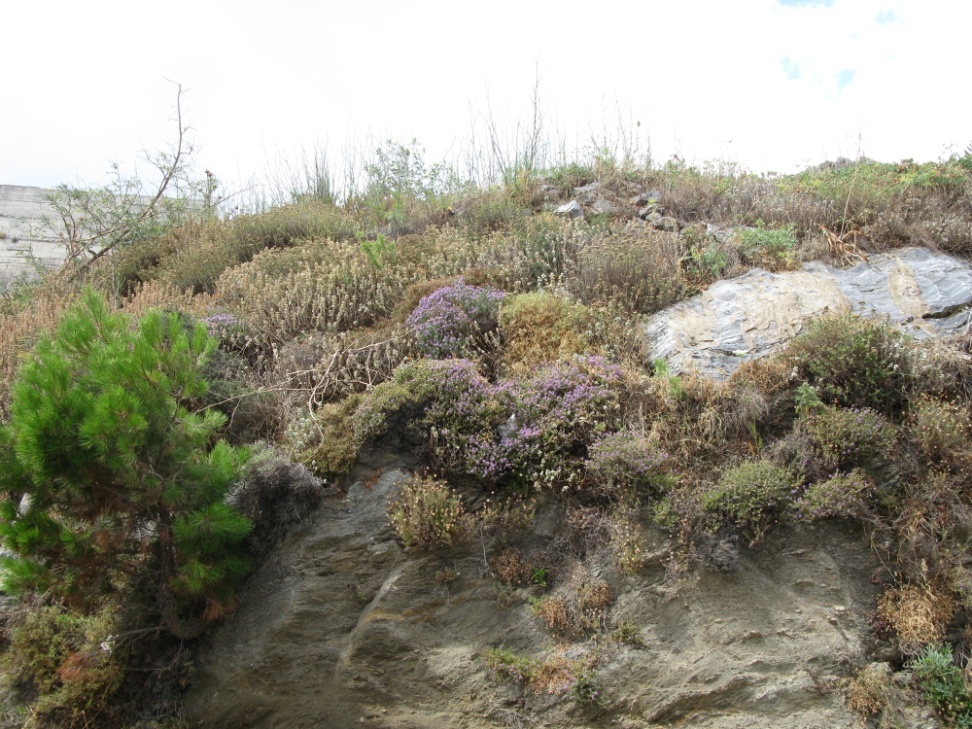 Ρίγανη
Χρησιμοποιούνται άνθη και φύλλα
Η συγκομιδή γίνεται όταν τα φυτά είναι στο στάδιο της πλήρους άνθισης
Ευαίσθητη στη συντήρηση. (Σφραγισμένα δοχεία)
[Speaker Notes: Απώλεια αρωματικών ιδιοτήτων]
Ρίγανη
Ο Ιπποκράτης συνιστούσε τη ρίγανη σε
οφθαλμολογικές παθήσεις, πονόδοντους,
κρυολογήματα, αναπνευστικά και
γυναικολογικά προβλήματα.
Ρίγανη
αντισηπτικές, τονωτικές, αποχρεμπτικές αντισπασμωδικές και εφιδρωτικές ιδιότητες.
Χρησιμοποιείται κατά του κρυολογήματος (έγχυμα-αφέψημα).
Για φλεγμονές της στοματικής κοιλότητας (πλύσεις με το έγχυμα του φυτού)
Εξωτερική χρήση σε αμυχές και τραύματα
Το έγχυμα χρησιμοποιείται επίσης για το βήχα
Καρβακρόλη – αντιμικροβιακή δράση.
Ρίγανη
Παρασκευή – δοσολογία
Έγχυμα- αφέψημα για εσωτερική χρήση:
5-15 γραμμάρια τριμμένη ρίγανη σε 500 ml βραστό νερό. Προσθέτουμε μια κουταλιά μέλι.
Πλύσεις στόματος:  
2 κουταλιές της σούπας σε ½ λίτρο βραστού νερού. Αφήνω για 10 λεπτά. Πλύσεις 3-4 φορές την ημέρα. 
Ξαναχρησιμοποιώ το νερό εφόσον το ζεστάνω.
Βάμμα: 5-10 γραμμάρια σε 100 ml αλκοόλης (ή ρακί, τσίπουρο κλπ.)
Ρίγανη
Εξωτερική: βοηθά στην αντισηψία των τραυμάτων. Αφέψημα ρίγανης στο νερό του μπάνιου καταπραΰνει και τονώνει.
Αιθέριο έλαιο: 3-4 σταγόνες σε χλιαρό νερό και μία κουταλιά μέλι, 2-3 φορές την ημέρα.
 Το έλαιο χρησιμοποιείται στην παρασκευή σαπουνιών, μύρων και οδοντόκρεμας.
Μαντζουράνα (Origanum majorana)
Αρχαία Ελλάδα Αμάρακο (Θεόφραστος) ή σάμψυχο (Διοσκουρίδης)
Παρασκεύαζαν άρωμα περιζήτητο από τους κοσμικούς της εποχής (αμαράκινο ή σαμψύχινο)
Αναφέρεται και ως βασιλικό Κρίνο (Διοσκουρίδης, Πλίνιος, Βιργίλιος)
Μαντζουράνα
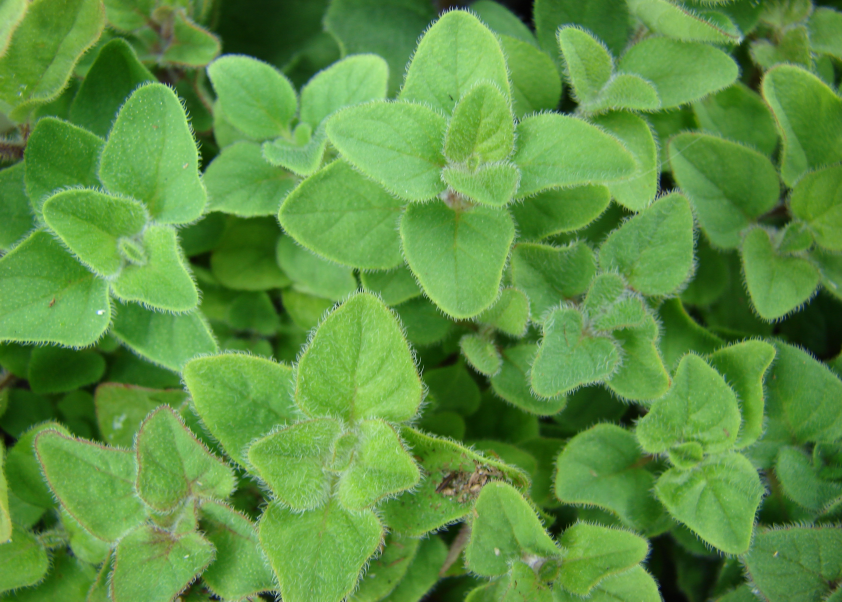 Κλίμα-Έδαφος-θρεπτικά στοιχεία-Πολλαπλασιασμός
Περίπου σαν τη ρίγανη
Είναι πιο απαιτητική σε νερό και γόνιμα εδάφη
Πολλαπλασιάζεται όπως η ρίγανη
Καλλιέργεια
Πιο πυκνή φύτευση: 40-50 εκ. μεταξύ των γραμμών και 30 εκ. επί της γραμμής (είναι πιο ορθόκλαδη από τη ρίγανη)
Περισσότερα λιπάσματα και περισσότερα σκαλίσματα 
Σταθερή παραγωγή για 5-6 χρόνια
Μαντζουράνα
Αρωματοποιία, ζαχαροπλαστική, μαγειρική, θεραπευτική
Φύλλα μικρά άνθη λευκά-λευκοπράσινα
Γεύση καυστική και πικρή
Ύψος 20-40 εκατοστά
Έλαιο κίτρινο – κιτρινοπράσινο
Εποχή άνθισης Ιούλιος - Αύγουστος
Μαντζουράνα
Βασικά συστατικά
Περιέχει :
πτητικά έλαια όπως (σαβινένιο, καρβακρόλη, λιναλοόλη)
φλαβονοειδή
τριτερπενοειδή
Η καρβακρόλη είναι πολύ ισχυρό αντιοξειδωτικό.

Διατροφική αξία
Η μαντζουράνα αποτελεί εξαιρετική πηγή :
σιδήρου, φωσφόρου, καλίου, ασβεστίου, σιδήρου, ψευδαργύρου, μαγγανίου
βιταμίνης C, νιασίνης, βιταμίνης Β6, βιταμίνης Α, φολικού οξέως, βιταμίνης Κ και β - καροτίνης
Σε ποσοστό 40% αποτελείται από φυτικές ίνες. Οι περιεκτικότητες ιδίως στα μέταλλα και τα ιχνοστοιχεία εξαρτώνται σε μεγάλο βαθμό από την περιοχή που αναπτύχθηκε το φυτό.
Συμπέρασμα
Η μαντζουράνα είναι πολύ καλή πηγή οξειδωτικών, ιχνοστοιχείων, μετάλλων και βιταμινών. Δρα ως ένα γενικό τονωτικό αλλά και καταπραϋντικό του νευρικού συστήματος.
Θυμάρι
Θυμάρι, Θύμος: θυμός=δύναμη ή θύω=θυσιάζω, προσφέρω
Coridothymus capitatus      Thymus vulgaris
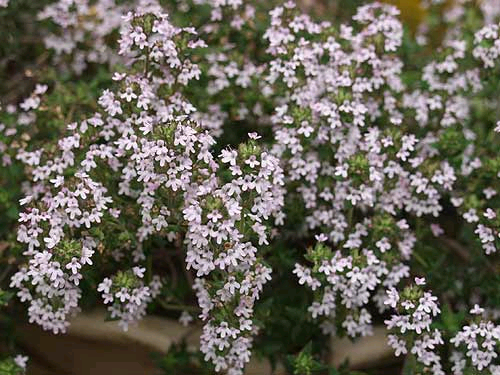 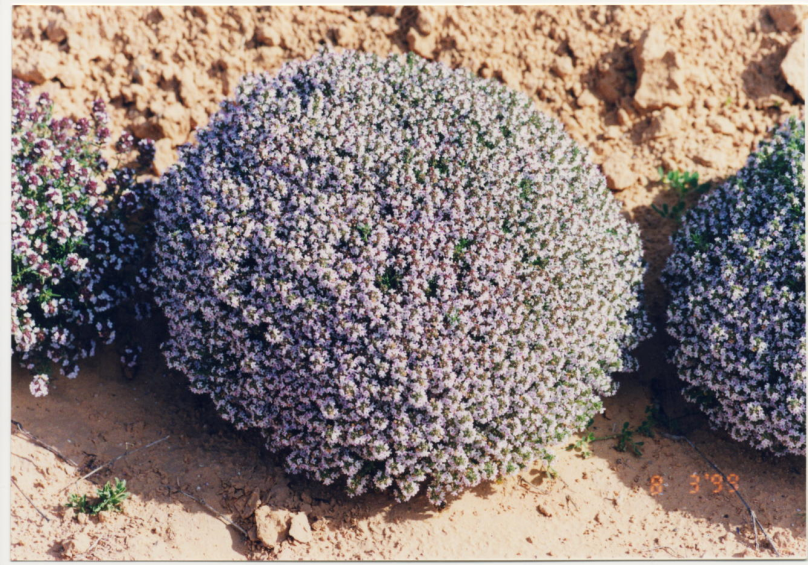 Θυμάρι
Φρυγανώδης θάμνος έως 40 εκατοστά με σκληρά και όρθια κλαδιά
Μικρά και σκληρά φύλλα και ρόδινα άνθη
Εποχή άνθισης: Ιούλιος
Περιεκτικότητα σε αιθέριο έλαιο 1-5%
Περιέχει καρβακρόλη, θυμόλη, βορνεόλη
Πολύ σημαντικό μελισσοκομικό
Θυμάρι
Κλίμα-έδαφος-θρεπτικά στοιχεά
Θερμοκρασία 16-22 0C 
Υψόμετρο 400-500 μ.
Ελαφράς σύστασης εδάφη
Άριστο pH 6,3 αναπτύσσεται έως 8
Δεν έχει απαιτήσεις σε νερό και θρ. στοιχεία
Πολλαπλασιασμός
Σπόρος και παραφυάδες
Ομοίως με τη ρίγανη
Αποστάσεις φύτευσης: 60-70 μεταξύ των γραμμών 25-30 επί της γραμμής
5500-6000 φυτά ανά στρέμμα
Διάρκεια παραγωγικής ζωής 6-7 χρόνια
Συγκομιδή
Από το δεύτερο έτος
Σε αρδευόμενες καλλιέργειες μπορεί να γίνει και δεύτερη συγκομιδή ή και τρίτη
 200 κιλά ανά στρέμμα η απόδοση σε ξηρά δρόγη 1 συγκομιδής σε ξηρική καλλιέργεια με 2 συγκομιδές 700 κιλά ανά στρέμμα
Φύλλα και άνθη αποτελούν το 50% του ξηρού βάρους
Θυμάρι
Ιδιότητες
Αμηνόρροια (έγχυμα ανθισμένων κορυφών)
Αρθρίτιδα (αφέψημα φύλλων)
Βήχας, βρογχίτιδα (έγχυμα φύλλων και ανθέων)
Δυσπεψία (έγχυμα ανθισμένων κορυφών)
Οδοντικοί πόνοι (πλύσεις με αιθέριο έλαιο)
Ρευματισμοί (αφέψημα φυτού)
Θυμάρι
Σε συνδυασμό με το δεντρολίβανο σκουραίνει το χρώμα των μαλλιών, τα κάνει απαλά και λαμπερά και συντελεί στην καταπολέμηση της πιτυρίδας
Θρούμπι (Satureja thymbra)
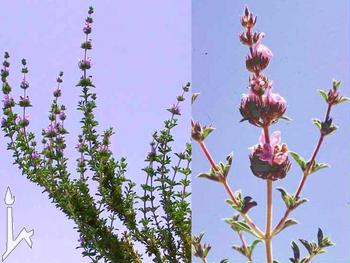 Θρούμπι
Περιγραφή: 
Ανήκει στην οικογένεια των Χειλανθών. 
Είναι αρωματικό ετήσιο ποώδες φυτό. 
Έχει σκληρά φύλλα  
 Ροζ άνθη  
Χρησιμοποιούνται τα φύλλα του και οι ανθισμένες κορφές των βλαστών του αποξηραμένου φυτού. 
Ευδοκιμεί κυρίως στην Ανατολική Μεσόγειο.
Θρούμπι
Συλλογή – Απόδοση
Η συλλογή αφορά ανθισμένες κορυφές και φύλλα του Φυτού
Γίνεται στο στάδιο της άνθισης (Μάιος – Ιούνιος)
Η απόδοσή του σε έλαιο κυμαίνεται από 3 – 6,4%
Θρούμπι
Θρούμπι
Χρήσεις
Στην αρχαία Ελλάδα αρωμάτιζαν το κρασί (θρυμβίτης οίνος)
Ακόμα και σήμερα το χρησιμοποιούν στο τελευταίο πλύσιμο των βαρελιών ως μυκητοκτόνο, πριν βάλουν το καινούριο κρασί.
Θρούμπι
Χωνευτικό, σε περιπτώσεις γαστρικής ατονίας, ή νευρικής δυσπεψίας.
Χρήσιμο σε περιπτώσεις ναυτίας και ξινίλας.
Ανοίγει την όρεξη, τονώνει τον οργανισμό.
Σπασμολυτικό (ιδιαίτερα σε σπασμούς του εντέρου) Καταπραΰνει τις νευροπάθειες και τις κρίσεις άσθματος και σε πολλές περιπτώσεις διώχνει την αϋπνία.
Για τις στυπτικές του ικανότητες είναι άριστο φάρμακο για τη διάρροια.
Θρούμπι
Διώχνει τις τοξίνες από τον οργανισμό, αν υποφέρετε από αρθριτικά, ρευματισμούς, ουρική αρθρίτιδα ή από πέτρες στα νεφρά.
Εχει αντιβακτηριακές και αντιμυκητικές ικανότητες
Σταματάει τους πόνους του κολικού.
Ανθελμινθικό (διώχνει τα παράσιτα του εντέρου)
Θεωρείται αφροδισιακό, με την έννοια ότι αν βράσουμε θρούμπι και το ρίξουμε στο νερό του μπάνιου ηρεμούν τα νεύρα και αναζωογονεί την λειτουργία των γεννητικών αδένων.
Θρούμπι
Εφαρμογές:
 Αφέψημα: Βράζουμε 15 λεπτά 50 γρ. σε ένα λίτρο νερό. 
Για πληγές στο στόμα ή στο λαρύγγι κάντε γαργάρες με αφέψημα από θρούμπι και κρασί. Οι γαργάρες με αφέψημα θρουμπιού βοηθούν τους πονεμένους λαιμούς.
Ένα αφέψημα τις βραδινές ώρες προκαλεί ευχάριστη διάθεση στους κουρασμένους οργανισμούς και τα φιλάσθενα παιδιά.
Το αφέψημα του καταπολεμεί την αεροφαγία (διώχνει τα αέρια) και θεραπεύει τα κρυολογήματα του στομάχου.
Αποχρεμτπικό (με ζεστά αφεψήματα, μαλακώνει και διευκο­λύνει το βήχα) γι' αυτό είναι πολύ χρήσιμο σε βρογχίτιδες και άσθμα.
Θρούμπι
Έγχυμα: Μουλιάζουμε 2 κουταλάκια θρούμπι σε ένα φλι­τζάνι ζεστό νερό, σουρώνουμε μετά από 10 λεπτά και πίνουμε ένα μέχρι 3 φλιτζάνια τη μέρα (μετά τα γεύματα)
Εξωτερική Χρήση: Κομπρέσες με αφέψημα (βράζουμε 25 γραμ. σε ένα λίτρο νερό). 
Είναι αντισηπτικό σε πληγές και τσιμπήματα εντόμων.
Δίκταμος (Origanum dictamnus)
Αρχ. Δίκταμνος: Δίκτη (βουνό της Κρήτης) + θάμνος
Από τα σπουδαιότερα φαρμακευτικά φυτά
Οι Κρητικοί το αποκαλούν “έρωντα”
Ο Ιπποκράτης το χρησιμοποιούσε για παθήσεις του
στομάχου, του πεπτικού συστήματος, καθώς και της
σπλήνας. 
Επίσης για τους ρευματισμούς και τα αρθριτικά.

Θεωρούνταν αποτελεσματικό παυσίπονο και επουλωτικό των πληγών.
Δίκταμος
Ο Αριστοτέλης αναφέρει ότι οι άγριες κατσίκες όταν τραυματίζονταν κατανάλωναν δίκταμο, προκειμένου να επουλώσουν τις πληγές τους.

 Αυτοφύεται μόνον στην Κρήτη

Εξάγεται κυρίως στην Ιταλία, όπου και το χρησιμοποιούν για την παρασκευή του βερμούτ.
Δίκταμος
Δίκταμος
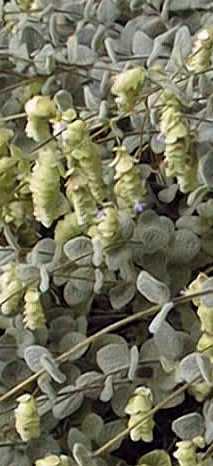 Δίκταμος
Ταξινόμηση – περιγραφή
Ανήκει στην οικογένεια των χειλανθών (Lamiaceae)
Φυτό πολύκλαδο
Φύλλα ωοειδή (μήκους 8-10 χιλιοστών)
Πυκνό λευκό τρίχωμα
Άνθη με χρώμα ρόδινο ανοικτό
Κλίμα-Έδαφος-Θρεπτικά στοιχεία
0-1600 μέτρα πιο συχνά 500-700 μέτρα υψόμετρο
Αντέχει σε χαμηλές θερμοκρασίες
απαιτεί πολύ φως
Στραγγερό έδαφος με καλή ικανότητα συγκράτησης νερου
pH 6-6,5
Καλλιέργεια
Πολλάπλασιάζεται με σπόρο, μοσχεύματα και διαίρεση παλαιών φυτών
Για σπορείο 1 γρ. σπόρου ανά τ.μ.
Αποστάσεις: 50 εκ. μεταξύ των γραμμών και 25 εκ. επί της γραμμής (8000 φυτά ανά στρέμμα)
Παραγωγική ζωή 4 χρόνια
Συγκομιδή
Στα πρώτα στάδια της άνθισης
Από το 2ο χρόνο και μετά 2 συγκομιδές/έτος
Όχι κατά τις μεσημβρινές ώρες και με υγρό καιρό
Αποδόσεις: 300 κιλά/στρέμμα σε νωπό ανά συγκομιδή
Αιθέριο έλαιο 1,5-2,5% σε ξηρά φύλλα
Δίκταμος
Συλλογή
Συλλογή στο στάδιο της άνθισης
Τα άνθη με λίγα φύλλα της βάσης συγκομίζονται χωριστά από το υπόλοιπο φυτό.
2-4 συλλογές το χρόνο: η πρώτες στα τέλη Μαΐου στις πρώιμες περιοχές, ενώ στις όψιμες 1 μήνα μετά.
Χλωρή μάζα: έως 300 κιλά ανά στρέμμα.
 Ξηρό βάρος = 40% χλωρού βάρους.
Η περιεκτικότητα σε αιθ. Έλαιο εξαρτάται από πολλούς παράγοντες (ηλιοφάνεια, υψόμετρο, μετασυλλεκτικοί χειρισμοί κλπ.)
Δίκταμος
Χρήσεις:
Αρωματικό και φαρμακευτικό
Χρησιμοποιείται η δρόγη και το έλαιο.
Το αφέψημα χρησιμοποιείται για:
Παθήσεις του στομάχου
Επουλωτικό
Δίκταμος
Το αιθέριο έλαιο βρίσκεται στα φύλλα και στις ταξιανθίες.
Περιέχει 46 διαφορετικά συστατικά (κυρίως
καρβακρόλη) και π-κυμένιο.
Χρησιμοποιείται:
Αρωματισμό ποτών
 αρωματοποιία
Φαρμακευτικές ιδιότητες
Δίκταμος
Πειράματα

Έχει χρησιμοποιηθεί από Έλληνες επιστήμονες για τον
έλεγχο βακτηρίων.
Α. αιθέριο έλαιο από τα βράκτια
Β. αιθέριο έλαιο από τα φύλλα
Πιο αποτελεσματικό ήταν το Α, το οποίο είχε
περισσότερη καρβακρόλη και λιγότερο κυμένιο από το Β,
ενώ δεν είχε καθόλου θυμοκινόνη
Τσάι του βουνού (Sideritis spp.)
Σιδερίτης
Το όνομά του προέρχεται:
Οι αρχαίοι συγγραφείς αναφέρουν ότι είχε την ιδιότητα να θεραπεύει πληγές από σιδερένια αντικείμενα
Άλλη άποψη είναι ότι τα δόντια του κάλυκα έχουν σχήμα λόγχης
Η πιο σύγχρονη άποψη αναφέρει ότι το όνομα οφείλεται στη μεγάλη (σχετικά) περιεκτικότητα του φυτού σε σίδηρο.
Τσάι του βουνού (Sideritis sp.)
Στην Ελλάδα έχουν αναφερθεί 13 είδη σιδερίτη
Αυτοφύονται σε υψόμετρο μεγαλύτερο των 1000 μέτρων
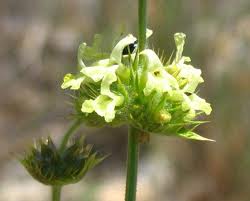 Τσάι του βουνού (Sideritis sp.)
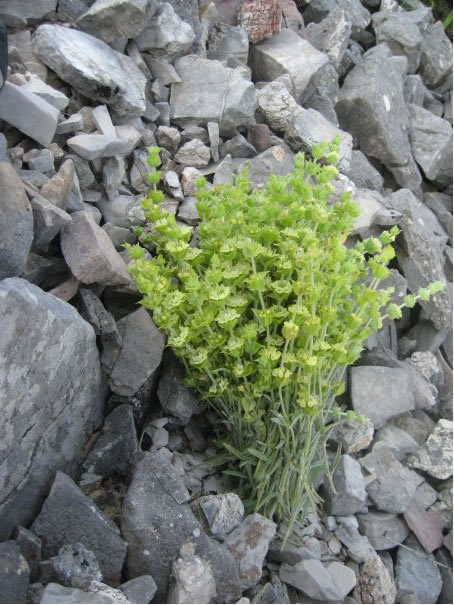 Τσάι του βουνού (Sideritis sp.)
Ταξινόμηση - Περιγραφή του φυτού
S. athoa (Αγ. Όρους)
S. clandestina (Ταϋγέτου)
S. scardica (Ολύμπου)
S. raeseri (Παρνασσού)
S. syriaca (Κρήτης)  
S. euboea (Εύβοιας)
Τσάι του βουνού (Sideritis sp.)
Πολυετής πόα, ύψους μέχρι 40 εκ. καλύπτεται ολόκληρο με μικρές αδενώδεις τρίχες.
Ο βλαστός του είναι στη βάση του απλός ή διακλαδισμένος (ανάλογα με το είδος) και συνήθως ξυλώδης
Άνθη συνήθως κίτρινα (σπάνια ροζ – μωβ).
Συλλογή: Ιούλιο στην πλήρη άνθηση
Χρησιμοποιούνται οι ταξιανθίες του.
Διαφορά στα μεσογονάτια!!!!
Τσάι του βουνού (Sideritis sp.)
Κλίμα-έδαφος-θρεπτικά στοιχεία
Μεγάλο υψόμετρο (>1000 μ.)

Ταύγέτου: 1800-2300
Ολύμπου: 900-2800
Εύβοιας: 1500-1743
Παρνασού: 1300-2100
Τσάι του βουνού (Sideritis sp.)
Αντέχει στις παγωνιές και το υπόγειο και το υπέργειο τμήμα
Ευνοείται από μεγάλες διαφορές ημέρας-νύχτας
pH: 6-8
Αυτοφύεται σε πετρώδη ασβεστολιθικά εδάφη
Μικρές απιτήσεις σε θρεπτικά στοιχεία
Τσάι του βουνού (Sideritis sp.)
Έχει πυκνό ριζικό σύστημα
Αντέχει στην έλλειψη νερού, το αξιοποιεί καλά όταν υπάρχει
Κατά το καλοκαίρι σε περίπτωση ξηρασίας διακόπτει την ανάπτυξή του και συνεχίζει με τις πρώτες βροχοπτώσεις
Τσάι του βουνού (Sideritis sp.)
Πολλαπλασιασμός-εγκατάσταση
Διαίρεση φυτών και σπόρο
Σπορά το καλοκαίρι σε ανοιχτά σπορεία
5 γρ. σπόρου ανά τ.μ.
Τα σπορόφυτα φυτεύονται το φθινόπωρο
Κατά το χειμώνα δεν αναπτύσσονται. Έντονη ανάπτυξη την άνοιξη
Λίγα άνθη το πρώτο καλοκαίρι-σχεδόν κανονική παραγωγή από το δεύτερο
Τσάι του βουνού (Sideritis sp.)
Πολλές φορές προτιμάται η διαίρεση φυτών από παλιές φυτείες
Επιλέγονται οι εξωτερικοί πλευρικοί κλάδοι-έχουν καλύτερο ριζικό σύστημα (νεότερο)
Εγκατάσταση το φθινόπωρο
Τσάι του βουνού (Sideritis sp.)
Καλλιέργεια
Δεν απαιτείται βαθύ όργωμα και ιδιαίτερη κατεργασία
1 όργωμα και 1 δισκοσβάρνα
Όταν η καλλιέργεια γίνεται σε μεγάλο υψόμετρο με κλίση, όπου δεν υπάρχουν ζιζάνια, δεν γίνεται κατεργασία, παρά μόνον κατά τις ισοϋψείς
Τσάι του βουνού (Sideritis sp.)
Αποστάσεις: 3-40 εκ. επί της γραμμής και 60-70 εκ. μεταξύ των γραμμών
Αντιμετώπιση ζιζανίων με εδαφοκάλυψη μόνον μέχρι το δεύτερο χρόνο
Λίπασμα NPK: 5 μονάδες
Όταν η καλλιέργεια γίνεται σε χαμηλότερα υψόμετρα μεγάλος ανταγωνισμός από ζιζάνια και προσβολές από έντομα
Σε χαμηλό υψόμετρο η ανθοφορία ολοκληρώνεται τον Ιούνιο
Τσάι του βουνού (Sideritis sp.)
Συγκομιδή-απόδοση
Ανθοφόρα στελέχη
Συγκομίζεται στην πλήρη άνθιση όταν αρχίζει η ξυλοποίησή τους
Ξήρανση υπό σκιά ή ξηραντήριο
Πρέπει μετά την ξήρανση το χρώμα να παραμένει πρασινοκίτρινο. Το κίτρινο χρώμα είναι δείγμα κακής ποιότητας.
100-150 κιλά ανά στρέμμα ξηρό βάρος
Τσάι του βουνού (Sideritis sp.)
Ξήρανση – συσκευασία
Ξήρανση υπό σκιά – σε στρώματα ή σε μικρά δεμάτια που κρεμούν από την οροφή
Επιθυμητό χρώμα: ανοικτό πράσινο – πρασινοκίτρινο
Η ξήρανση διαρκεί 4 – 6 ημέρες
Ακολουθεί δεματοποίηση με πρέσσα σε δέματα των 25 – 30 κιλών.
Τσάι του βουνού (Sideritis sp.)
Χρήσεις – Ιδιότητες
Ευεργετικό για τα αιμοφόρα αγγεία και την καρδιά εξαιτίας των φλαβονοειδών που περιέχει.
Τονωτικό
Ευστόμαχο
Διουρητικό
Υπνωτικό
Φασκόμηλο (Salvia officinalis)
Salvia 	salvere: να σώζει, να θεραπεύει
Στη μόνη γλώσσα που έχει ανεξάρτητο όνομα είναι στα ελληνικά- αλισφακιά (ελελίσφακος από τον Διοσκουρίδη ή σφάκος από τον Θεόφραστο)
Salvia pomifera
Salvia grandiflora
Salvia triloba τώρα fruticosa
Salvia officinalis
Φασκόμηλο (Salvia officinalis)
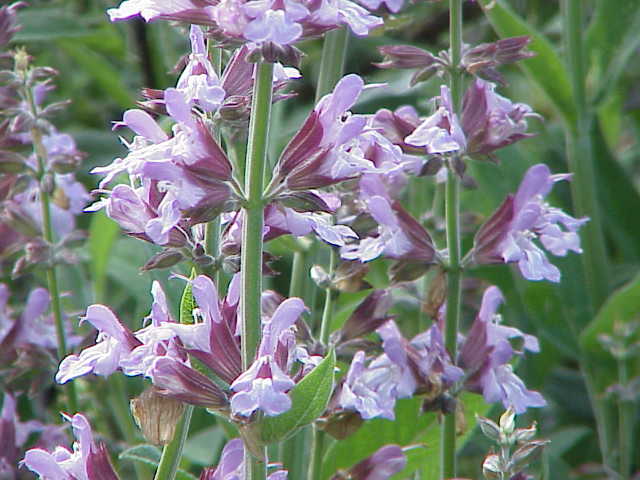 Φασκόμηλο (Salvia officinalis)
Κλίμα-έδαφος-θρεπτικά στοιχεία
Ευδοκιμεί σε ποικιλία κλιμάτων
Σε μεσογειακές και βόρειες χώρες
Υψόμετρο 0-1500 μ.
Αντέχει σε χαμηλές θερμοκρασίες -25 0C, αλλά και σε υψηλές
Αναπτύσσεται καλύτερα σε πλήρη ηλιοφάνεια
Φασκόμηλο (Salvia officinalis)
Προτιμά εδάφη μέτριας γονιμότητας
Με καλή στράγγιση
pH: 6-8
Ακατάλληλα τα αμμώδη και βαριά εδάφη
χαμηλές απαιτήσεις σε NPK
Χαμηλές απαιτήσεις σε νερό
Δεν αξιοποιεί πολύ καλά το νερό γι’ αυτό και σε ποτιστικές καλλιέργειες έχει πρόβλημα με ζιζάνια
Φασκόμηλο (Salvia officinalis)
Πολλαπλασιασμός-εγκατάσταση
Με σπόρο και μοσχεύματα
Εγκατάσταση το φθινόπωρο. Σε ποτιστικό την άνοιξη, διότι τα φυτάρια απαιτούν 1-2 αρδεύσεις
Ο σπόρος είναι σχετικά μεγάλος (150-200 σπόροι/γρ.) δεν φυτρώνει εύκολα
Φασκόμηλο (Salvia officinalis)
Μπορεί να γίνει απευθείας σπορά στο χωράφι ή σπορείο
Τα σπορεία προετοιμάζονται Αύγουστο
4 τ.μ. σπορείου για κάθε στρέμμα
6-8 γρ. σπόρου ανά τ.μ. δίνουν 600 φυτά περίπου
Σε απευθείας σπορά 40-50 γρ. σπόρου ανά στρέμμα
Φασκόμηλο (Salvia officinalis)
Τα μοσχεύματα έχουν μήκος 10-12 εκ., είναι τμήματα κορυφαίων βλαστων 
Κόβονται τέλος Ιουλίου, όταν ετοιμάζουμε φθινοπωρινή εγκατάσταση ή τέλος φθινοπώρου για ανοιξιάτικη
Η ριζοβολία διαρκεί 2,5 μήνες για τα καλοκαιρινά μοσχεύματα και 5,5 για τα φθινοπωρινα
Συνιστάται υδρονέφωση και ορμόνη ριζοβολίας
Φασκόμηλο (Salvia officinalis)
Καλλιέργεια

Καλή προετοιμασία όταν γίνεται απευθείας σπορά
Αποστάσεις 60-70 εκ. επί της γραμμής και 75-90 μεταξύ των γραμμών
Πυκνότητα 1700-2000 φυτά/στρέμμα
Πυκνή σπορά σε άγονα αραιή σε γόνιμα
Φασκόμηλο (Salvia officinalis)
Συλλογή – απόδοση
Συγκομίζεται στην άνθισή του (Μάιο – Ιούνιο) μέχρι και Σεπτέμβριο. 
Στα νησιά συλλέγεται  από τον Μάιο, ενώ στις ορεινές περιοχές Ιούνιο – Ιούλιο.
Κατά το πρώτο έτος εγκατάστασης της φυτείας γίνεται μία συλλογή / έτος, ενώ τα επόμενα χρόνια 2-3.
Κόβεται όλο το φυτό λίγο πάνω από τη διασταύρωση των πρώτων βλαστών.
Διάρκεια καλλιέργειας: 12-15 έτη.
Φασκόμηλο (Salvia officinalis)
Όλα τα υπέργεια μέρη του φυτού (κυρίως τα άνθη και τα φύλλα) περιέχουν αιθέριο έλαιο με χαρακτηριστικό έντονο άρωμα και χρώματος κίτρινου – κιτρινοπράσινου.
Περιεκτικότητα σε έλαιο: 1,5- 2,5 % στην ξηρά δρόγη
Το έλαιο χρησιμοποιείται στον αρωματισμό τροφίμων και στη φαρμακευτική και λιγότερο στην αρωματοποιία και την σαπωνοποιία
Φασκόμηλο (Salvia officinalis)
Στην αρχαιότητα χρησιμοποιήθηκε από τον Ιπποκράτη, το Γαληνό, και τους Λατίνους, οι οποίοι το αποκαλούσαν ιερό φυτό (herba sacra)
Ως τονωτικό
Διεγερτικο
Ευστόμαχο
Φασκόμηλο (Salvia officinalis)
Στη λαϊκή φαρμακευτική αναφέρεται:

Διευκολύνει την πέψη
Επιταχύνει την κυκλοφορία του αίματος
Διουρητικό
Αντιβηχικό
Παλαιότερα χορηγούνταν σε φυματικούς κατά της διάρροιας.
Φασκόμηλο (Salvia officinalis)
Η ξηρά δρόγη (βλαστοί, φύλλα, άνθη) χρησιμοποιούνται
ως αφέψημα και σπανιότερα ως καρύκευμα

ΠΡΟΣΟΧΗ : Αντενδείκνυται κατά τη διάρκεια της κύησης, του θηλασμού (μειώνει την παραγωγή γάλακτος), σε υπερτασικούς και σε άτομα με νεφρική ανεπάρκεια. Περιέχει και μία κετόνη που θα μπορούσε να αποδειχθεί τοξική σε μεγάλες δόσεις. Αυτό εξηγεί γιατί τα φύλλα του φυτού χρησιμοποιούνται σαν αρωματικό, ποτέ όμως σαν σαλάτα (που θα απαιτούσε πολύ μεγαλύτερες μεγαλύτερες ποσότητες).
Φασκόμηλο (Salvia officinalis)
Χρήσεις:
Ως αφέψημα και έγχυμα.
Διευκολύνει την πέψη
 Επιταχύνει την κυκλοφορία του αίματος
 Διουρητικό
 Αντιβηχικό
Φασκόμηλο (Salvia officinalis)
Εφαρμογές
20 γρ. φύλλα και άνθη σε 1 λίτρο βραστού νερού για 10 λεπτά. 3 φλιτζάνια/ημέρα.
Πλύση του στόματος με το έγχυμα για άφθες και στοματίτιδα.
Εξωτερική χρήση – κομπρέσες για εκζέματα και δερματίτιδες.
Δεντρολίβανο (Rosmarinus officinalis)
Άλλες ονομασίες: ροσμαρί ή δυοσμαρίνι
Αναφέρεται από το Διοσκουρίδη και τον Οβίδιο
Με τη μυρτιά και τη δάφνη κατασκεύαζαν στεφάνια για τους νικητές.
Ήταν γνωστό επίσης στους Άραβες, τους Ρωμαίους και τους Αιγύπτιους.
Καλλιεργείται στις παραμεσόγειες περιοχές.
Δεντρολίβανο (Rosmarinus officinalis)
Οικογένεια: Lamiaceae
Αειθαλής, μικρός θάμνος
Ύψος: 0,5 – 1 μέτρο.
Πυκνόφυλλο, ορθόκλαδο και πολύκλαδο.
Φύλλα άκαμπτα, ευθυγραμμα, αντικριστά, χαρακτηριστικά ενός φυτού ξηρών, άγονων και θερμών περιοχών.
Άνθη: λευκά – λευκογάλαζα.
Δεντρολίβανο (Rosmarinus officinalis)
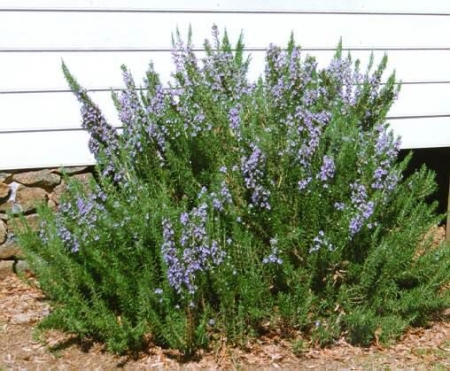 Είδη-ποικιλίες
3 οι ενδιαφέροντες χημειότυποι 
1,8 κινεόλης
Καμφοράς
βερμπενόνης
Δεντρολίβανο (Rosmarinus officinalis)
Κλίμα-έδαφος
Σε θερμά και ψυχρά κλίματα
Δεν αντιμετωπίζει πρόβλημα με τις χαμηλές ή τις υψηλές θερμοκρασίες
Αναπτύσσεται σε πεδινά έως 600 μ. υψόμετρο
Προτιμά ηλιφάνεια
Δεντρολίβανο (Rosmarinus officinalis)
Στραγγερά εδάφη
pH: 6-7
Ακατάλληλα τα βαριά εδάφη
Μέτριες απαιτήσεις σε NPK
Καλλιεργείται και ως ξηρικό. Αντέχει στην ξηρασία, αλλά δεν αναπτύσσει νέα βλάστηση, παρά μόνον μετά από βροχή ή πότισμα
Δεντρολίβανο (Rosmarinus officinalis)
Πολλαπλασιασμός-εγκατάσταση
Μοσχεύματα-παραφυάδες-σπόρο
Ο πολ/μός με σπόρο δεν είναι πάντα αξιόπιστος εξαιτίας χαμηλής βλαστικότητας μερικών ποικιλιών
Προτιμότερο μοσχεύματα από κορυφές παλιάς φυτείας (μήκος 15 εκ.)
Φύτευσης άνοιξη ή φθινόπωρο
Δεντρολίβανο (Rosmarinus officinalis)
Καλλιέργεια
Όργωμα-σβάρνισμα ή καλλιεργητής σταυρωτά
Αποστάσεις 60 εκ. πάνω στη γραμμή 80-100 μεταξύ των γραμμών, πιο αραιά σε ποτιστικές καλλιέργειες
Πρόβλημα με τα ζιζάνια μόνο στην αρχή
ΝPK10 μονάδες  από Ιανουάριο – Φεβρουάριο σε 1 ή περισσότερες δόσεις
Δεντρολίβανο (Rosmarinus officinalis)
Συγκομιδή-αποδόσεις
Σε πλήρη παραγωγή κατά το 3ο έτος
Το 2ο φτάνει στα 2/3 της μέγιστης
Κατά την έναρξη της άνθισης
Από Μάη-Σεπτέμβρη βρίσκεται σε διαρκή ανθοφορία
2-3 συγκομιδές το καλοκαίρι
Δεντρολίβανο (Rosmarinus officinalis)
Μετά τη συγκομιδή αμέσως ξηραντήριο για να διατηρηθεί το χρώμα
Ξηρό προς χλωρό 1:3
55% φύλλα και 45% βλαστοί
350-500 κιλά/στρέμμα ξηρά δρόγη
1.5-3% αιθέριο έλαιο
15-20 χρόνια παραγωγική ζωή
Δεντρολίβανο (Rosmarinus officinalis)
Χρήσεις – Ιδιότητες
Καρύκευμα
Φαρμακολογία
Τονωτικό
Χωνευτικό
Αντιρευματικό
Αντισηπτικό
Διουρητικό
Μελισσοκομικό
Κηποτεχνία
ΠΡΟΣΟΧΗ: μεγάλες δόσεις μπορούν να προκαλέσουν δηλητηρίαση
Δεντρολίβανο (Rosmarinus officinalis)
Ως αφέψημα:
20-30 γραμμάρια (φύλλα και άνθη) σε 1 λίτρο νερού χρησιμοποιούνται για τη δυσπεψία και άλλες παθήσεις του στομάχου, για την κόπωση και τον πονοκέφαλο και τις παθήσεις του αναπνευστικού.
Ως Βάμμα: Δρα ως διεγερτικό και τονωτικό.
Μπορεί να χρησιμοποιηθεί κατά της πιτυρίδας στο ξέβγαλμα των μαλλιών.
1 ml έλαιο δεντρολίβανου με 25 ml ηλιέλαιο ή αμυγδαλέλαιο για μασάζ σε περιπτώσεις πόνων στις αρθρώσεις και στους μύες. 
1 χούφτα σε 1 λίτρο νερού μπορεί να χρησιμοποιηθεί ως κομπρέσα κατά των ρευματισμών. Επίσης μπορεί να χρησιμοποιηθεί και στο νερό του μπάνιου.
Δεντρολίβανο (Rosmarinus officinalis)
άλλες χρήσεις:
Το υδατικό του διάλυμα σκουραίνει το χρώμα των μαλλιών
Προσθέτει στιλπνότητα (γυαλάδα)
Εμποδίζει την τριχόπτωση
Μελισσόχορτο (Melissa officinalis)
Στην αρχαιότητα αναφέρεται από τον Διοσκουρίδη και τον Θεόφραστο ως “μελισσόφυλλο”.

Το επιστημονικό του όνομα είναι “μέλισσα η
Φαρμακευτική”.
Μελισσόχορτο (Melissa officinalis)
Περιγραφή:
Οικογένεια: Lamiaceae
Πολυετής πόα με τετραγωνικό τριχωτό βλαστό
Φύλλα: καρδιόσχημα με μακρύ μίσχο και χείλη προνωτά
Οσμή: λεμονιού.
Άνθη: λευκά, κίτρινα ή ρόδινα ανάλογα με την ποικιλία
Άνθιση: Ιούνιο – Αύγουστο (όταν η συλλογή γίνει νωρίς ξανανθίζει τέλος Σεπτεμβρίου).
Μελισσόχορτο (Melissa officinalis)
Μελισσόχορτο (Melissa officinalis)
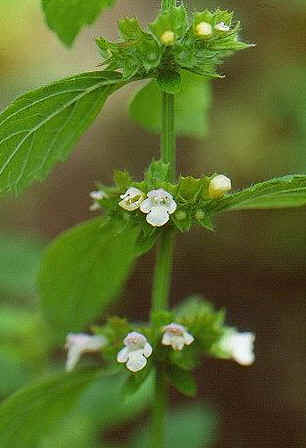 Μελισσόχορτο (Melissa officinalis)
Κλίμα-έδαφος-θρεπτικά στοιχεία
Ευδοκιμεί σε ημιορεινές, πεδινές και δροσερές περιοχές
Εδάφη ποτιστικά και καλώς στραγγιζόμενα
Το χειμώνα καταστρέφεται το υπέργειο και διαχειμάζει το ριζικό σύστημα
pH: 6-7 σε υψηλότερες τιμές παρουσιάζονται τροφοπενίες (φωσφόρου και ιχνοστοιχείων)
Μελισσόχορτο (Melissa officinalis)
Κυρίως απαιτητική σε άζωτο (15 μονάδες)
Η μισή ποσότητα ως βασική λίπανση με φώσφορο και κάλιο και η υπόλοιπη επιφανειακά (2 δόσεις συνήθως νιτρική αμμωνία)
NPK= 2:1,5:1
Μετά την εφαρμογή των λιπασμάτων ελαφρές αρδεύσεις
Κοπριά έως 4 τόνους ανά στρέμμα
Μελισσόχορτο (Melissa officinalis)
Πολλαπλασιασμός-εγκατάσταση
Σπόρο, παραφυάδες, μοσχεύματα
Συνήθως με σπόρο- πρώτα σε σπορεία
1500-2000 σπόροι ζυγίζουν 1 γρ.
Στους 25 0C φυτρώνει σε 3 ημέρες
Τα σπορεία ετοιμάζονται το πρώτο 15ήμερο του Μαρτίου
Μεταφύτευση όταν τα φυτά φτάσουν 12-15 εκ.
Μελισσόχορτο (Melissa officinalis)
Για κάθε στρέμμα 6 τ.μ. σπορείου και 2 γρ. σπόρου ανά τ.μ.
Ο σπόρος καλύπτεται με άμμο ή τύρφη 2 χιλιοστών και γίνεται ελαφρύ πάτημα
Το φυτό σχηματίζει πολλές παραφυάδες (40-50) οι οποίες μπορούν να χρησιμοποιηθούν για να δώσουν νέα φυτά
Μελισσόχορτο (Melissa officinalis)
Καλλιέργεια
Αποστάσεις: 35-40 εκ. πάνω στη γραμμή και 75-80 εκ. μεταξύ των γραμμών
Πυκνότητα 4000 φυτά ανά στρέμμα
Γρήγορη ανάπτυξη ιδίως αν γίνει σκάλισμα
Απαιτεί τακτικό πότισμα
Διάρκεια ζωής της φυτείας 5-6 χρόνια
Μελισσόχορτο (Melissa officinalis)
Συγκομιδή αποδόσεις
Ολόκληρο το υπέργειο τμήμα στην αρχή της ανθοφορίας
Χορτοκοπτικό και μεταφορά με χαλαρό στοίβαγμα
Ξήρανση Θ<40 0C
Κατά τον πρώτο χρόνο μικρή παραγωγή (1 συγκομιδή το καλοκαίρι)
Από το δεύτερο και μετά 2-3 συγκομιδές το χρόνο
Μελισσόχορτο (Melissa officinalis)
Απόδοση 1200 κιλά/στρέμμα σε νωπή μάζα για κάθε συγκομιδή (250-300 σε ξηρή)
Απόδοση σε έλαιο 0.15-0.3% σε ξηρή δρόγη

Εχθροί-ασθένειες
Ωίδιο και αφίδες
Μελισσόχορτο (Melissa officinalis)
Χρήσεις:

Νωπά ή και ξηρά φύλλα χρησιμοποιούνται στη μαγειρική, τη ζαχαροπλαστική και στην παρασκευή ποτών αφεψημάτων και εξαγωγή αιθέριου ελαίου.
Τα αφεψήματα χρησιμοποιούνται στις διαταραχές ύπνου και γαστρεντερικού συστήματος
Είναι πολύ καλό μελισσοκομικό.
Ως καλλωπιστικό.
Μελισσόχορτο (Melissa officinalis)
Κατά των νευρικών παθήσεων
Των ιλίγγων
Ρευματισμών

Ως αντιμικροβιοκτόνο είναι αποτελεσματικό διότι το
αιθέριο έλαιό του περιέχει κιτράλη, στην οποία πολλοί
μικροοργανισμοί είναι ευπαθείς.
Μελισσόχορτο (Melissa officinalis)
Το έγχυμά του δρα κατά της κατάθλιψης, της νευρικής εξάντλησης, της δυσπεψίας και της ναυτίας. (2-3 κουταλάκια σε 1 φλυτζάνι νερό) 
Το βάμμα έχει παρόμοια δράση με το έγχυμα, αλλά ισχυρότερη.
Ως κομπρέσσα μπορεί να χρησιμοποιηθεί σε οιδήματα (πρηξίματα)
5 ml αιθέριο έλαιο με 100 gr βάσης για αλοιφή χρησιμοποιείται για τα τσιμπήματα εντόμων ή ως εντομοαπωθητικό.  
Ως έλαιο για μασάζ (5-10 σταγόνες σε 20 ml αμυγδαλέλαιο) για εντριβές του στήθους και ως χαλαρωτικό.